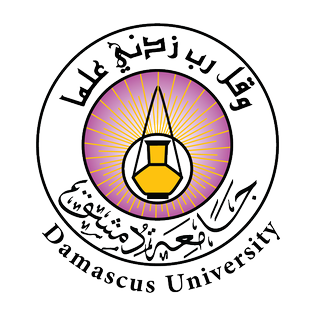 جامعة دمشق
كلية الهندسة الميكانيكية والكهربائية 
قسم هندسة الإلكترونيات والاتصالات
تطوير مرشح قابل لإعادة التشكيل في تطبيقات تقنية الراديو الإدراكي
 
Development of a Reconfigurable Filter for Cognitive Radio Technique Applications
الملخص
يتناول البحث طريقة تحليلية لتصميم مرشح تمرير مجال عديم الإنعكاس بتردد مركزي وعرض مجال قابلين للتوليف. تم تقديم نموذج تمرير منخفض أولي للمرشح ومن ثم إجراء تحويله إلى مرشح تمرير مجال برنانات تفرعية وعواكس سماحيات. تُعطى جميع محددات التصميم بعلاقات مباشرة بدلالة التردد المركزي للمرشح وعرض المجال النسبي وممانعة مدخل الدارة وقيم العناصر الموَّسطة لمرشح التمرير المنخفض الأولي بحيث يمكن تصميم المرشح بطريقة تحليلية ودون اللجوء للطرق التجريبية وذلك بالمحاكاة والتصميم باستخدام الحاسب و بالاعتماد على برمجيات محاكاة الدارات الميكروية و المحاكاة الكهراطيسية الموثوقة (Ansys,ADS,AWR,MATLAB).
القسم النظري
أهمية البحث:
جاءت أهمية الدراسة على اعتبار أن تصميم المرشحات القابلة لإعادة التشكيل في نظم الاتصالات الحديثة أمراً ضرورياً لعدة أسباب منها: تصغير الحجم مقارنةً باستخدام بنك مرشحات، تخفيف الوزن وتوفير التكلفة المادية في تصميم الواجهة الأمامية للمستقبل وتحقيق متطلبات نظم الاتصالات الحديثة.
مسوغات مشروع البحث:
العمل على تطوير مرشح قابل لإعادة التشكيل بما يتوافق مع المجالات الترددية المستخدمة في أنظمة الراديو الإدراكي .
أهداف البحث:
يهدف البحث لتصميم مرشح قابل لإعادة التشكيل بتوليف كل من تردّد العمل وعرض المجال ليعمل بما يتوافق مع المجالات الترددية المعتمدة في نظم الراديو الإدراكي بالاعتماد على تقانة الخطوط الشرائحية الميكروية وعناصر توليف متاحة (ثنائيات متغيرة السعة).
النتائج والمناقشة
تم التمكن من تقديم طريقة لتركيب وتصميم مرشح تمرير مجال قابل للتوليف عديم الإنعكاس. تعتمد طريقة التركيب على التحويل من نموذج تمرير منخفض أولي إلى مرشح تمرير مجال برنانات عناصر موَّزعة تفرعية متعاقبة بينها عواكس سماحيات. 
جميع معادلات التصميم تم استنتاجها بشكل علاقات مباشرة وبذلك فإن تصميم مرشحات باستجابات مختلفة يتم بطريقة تحليلية ودون الحاجة لعملية أمثلة (Optimization) ودون اللجوء لعملية التصميم بطريقة التجريب والخطأ  trial-and-error process المتبعة عادةً في تصميم المرشحات الميكروية، تم تقديم رنان أرومة (Stub Resonator) بتردد رنين وعامل ميل نفاذية (Susceptance Slope Parameter) قابلين للتوليف.
3. تم التوثق من الطريقة المستنتجة بتركيب وتصميم مرشح تمرير مجال بتقانة الخطوط الشرائحية الميكروية يمكن توليف تردده المركزي وعرض مجاله النسبي ضمن مجال عمل ترددي يمكن استخدامه في تطبيقات الراديو الإدراكي.
مقارنة نتائج العمل المنجز خلال هذا البحث مع نتائج أهم الدراسات في مجال المرشحات الميكروية القابلة للتوليف وبينت نتائج المقارنة إن المرشح المصمم خلال هذا البحث يتميز بأداء جيد وفقد تمرير منخفض. ويبدي المرشح المصمم مجال توليف عريض للتردد المركزي وعرض المجال وذلك بالنظر للمجال الصغير اللازم لتوليف المكثفات المتغيرة. كما يتميز بانتقائية عالية وامكانية توليف كلا التردد المركزي وعرض المجال النسبي له.
المراجع
Adapted from: H. A. Mohamed, H. B. El-Shaarawy, Esmat. A.F. Abdallah and H. S. El-Hennawy, “Frequency-reconﬁgurable microstrip filter with dual mode resonators using RF PIN diodes and DGS"  International Journal of Microwave and Wireless Technologies, vol.7, no. 6, pp.661-669, Dec.  2015.
Arain, Salman, et al. "Reconfigurable Bandwidth Bandpass Filter With Enhanced Out-of-Band Rejection Using pi-Section-Loaded Ring Resonator." IEEE Microwave and Wireless Components Letters 28.1 (2017): 28-30.

G. Zhang, Y. Xu and X. Wang, "Compact Tunable Bandpass Filter With Wide Tuning Range of Centre Frequency and Bandwidth Using Short Coupled Lines," in IEEE Access, vol. 6, pp. 2962-2969, 2018,

Al-Yasir, Yasir, et al. "Design of very compact combline band-pass filter for 5G applications." (2018): 61-4.
Jeong, Seong-Wook, Tae-Hak Lee, and Juseop Lee. "Frequency-and bandwidth-tunable absorptive bandpass filter." IEEE Transactions on Microwave Theory and Techniques 67.6 (2019): 2172-2180.
Al-Yasir, Yasir IA, et al. "Recent progress in the design of 4G/5G reconfigurable filters." Electronics 8.1 (2019): 114.
H. Islam, S. Das, T. Bose and T. Ali, "Diode Based Reconfigurable Microwave Filters for Cognitive Radio Applications: A Review," in IEEE Access, vol. 8, pp. 185429-185444, 2020.

M. Fan, K. Song and Y. Fan, "Reconfigurable Bandpass Filter With Wide-Range Bandwidth and Frequency Control," in IEEE Transactions on Circuits and Systems II: Express Briefs, vol. 68, no. 6, pp. 1758-1762, June 2021.